OCR GCSE (9–1) in Computer Science (J277)
Producing Robust Programs
This pack is intended for students to use once they have covered the GCSE content, either in preparation for their L1 & L2 exam, or more likely alongside year 2 of the course to improve fluency, recall and pace on GCSE topics. It could be used as lesson starters, or supplied to students for independent use.
Bell Work
Complete the code below to open the Time.txt file to read and write to the file.
input date()
input time()
data_from_file = ____________________
	if time > 11.59
		print “good afternoon”
	else 
		print “good morning”
Bell Work
Complete the code below to open the Time.txt file to read and write to the file.
input date()
input time()
data_from_file = ____________________
	if time > 11.59
		print “good afternoon”
	else 
		print “good morning”
Open (“Time.txt”, “”)
Bell Work
Complete the code below to open the Time.txt file to read and write to the file.
input date()
input time()
data_from_file = ____________________
	if time > 11.59
		print “good afternoon”
	else 
		print “good morning”
Open (“Time.txt”, “r+”)
2.3 - Learn about error types and testing in programs.
Learn about error types and testing in programs.
Complete exam questions based on calling files.
State how to call a file in a program.
Explain the key terms used to edit a file.
2.3 Testing
What is testing?



Why would we test our programs?
2.3 Testing
What is testing?
Testing is checking to see if something works. We can do this by using it. 

Why would we test our programs?
2.3 Testing
What is testing?
Testing is checking to see if something works. We can do this by using it. 

Why would we test our programs?
We tested our programs to see if the program works as it should do.
2.3 Testing
When we created our program, how did we test it?
2.3 Testing
When we created our program, how did we test it? 

While creating the program

At the end when it was complete
2.3 Testing
When we created our program, how did we test it? 

While creating the program

At the end when it was complete
Final Testing
Iterative Testing
2.3 Testing
When we created our program, how did we test it? 

While creating the program

At the end when it was complete
Iterative Testing
Final Testing
2.3 Testing
Using examples, define the two types of testing.
Final Testing
Iterative Testing
2.3 Testing
Testing the program once it is complete at the end. 

What type of testing?
Final Testing
Iterative Testing
2.3 Testing
Testing the program once it is complete at the end. 

What type of testing?
Final Testing
Iterative Testing
2.3 Testing
Testing while you are creating the program, testing a line or section at a time. 

What type of testing?
Final Testing
Iterative Testing
2.3 Testing
Testing while you are creating the program, testing a line or section at a time. 

What type of testing?
Final Testing
Iterative Testing
2.3 Testing
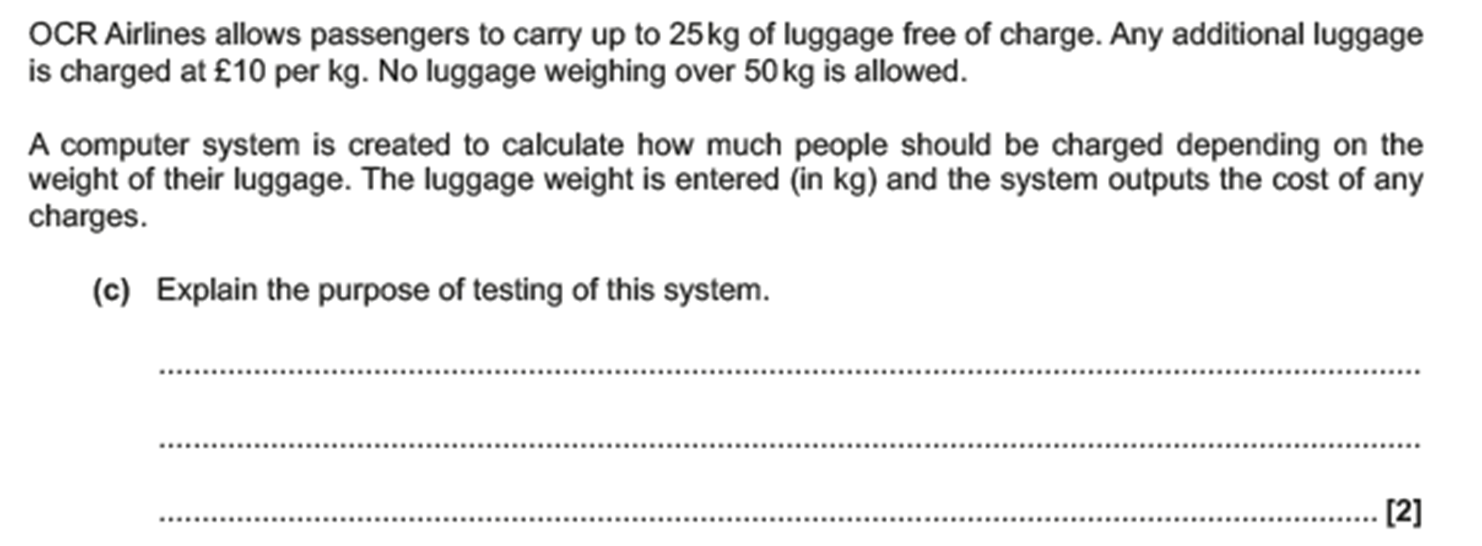 2.3 Testing
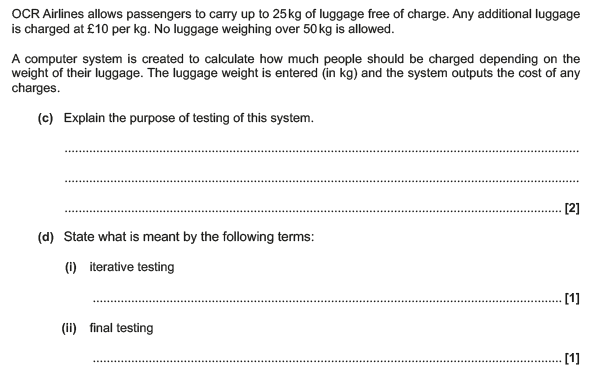 2.3 Testing
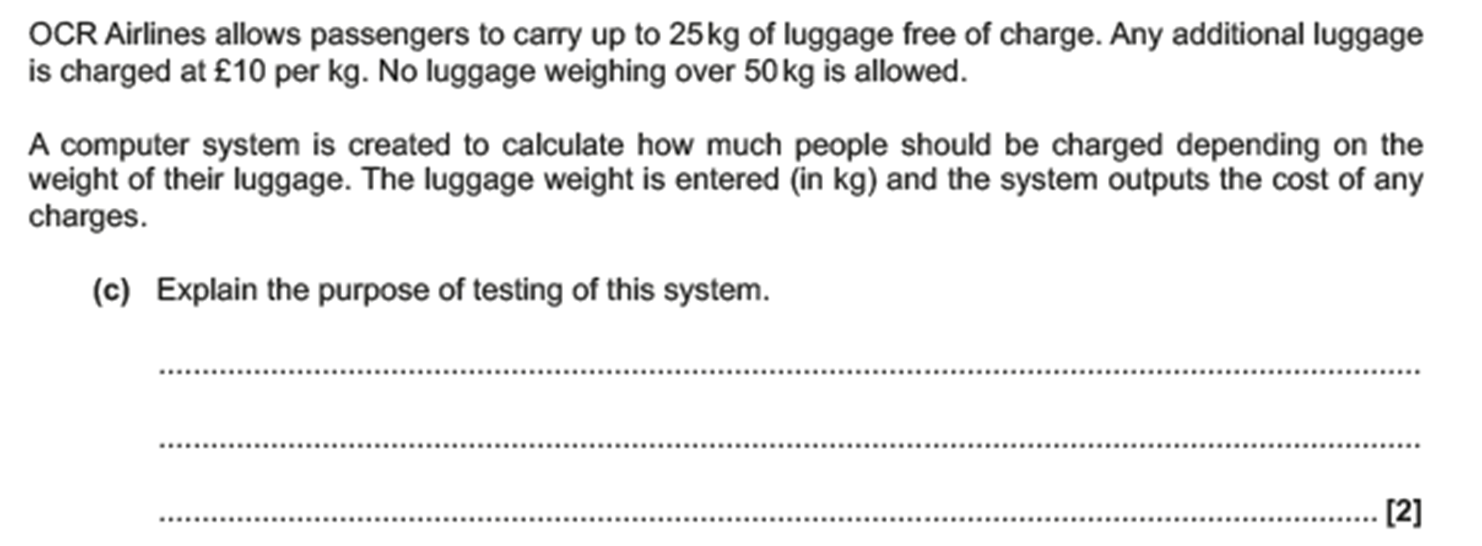 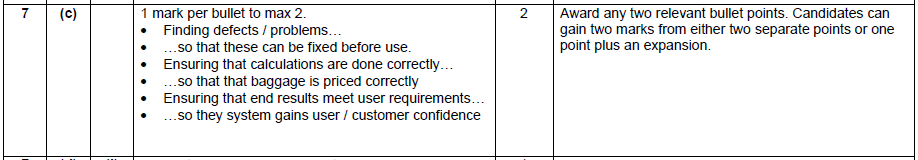 2.3 Testing
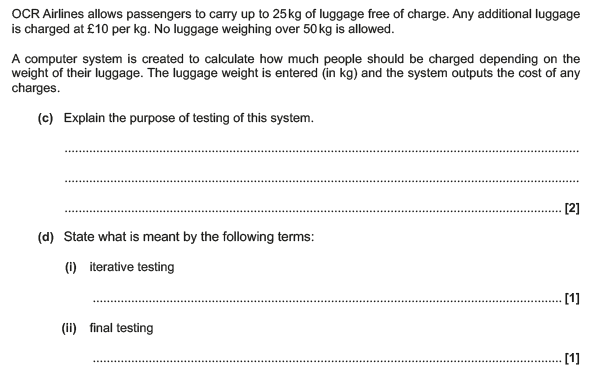 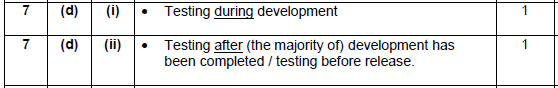 2.3 Testing
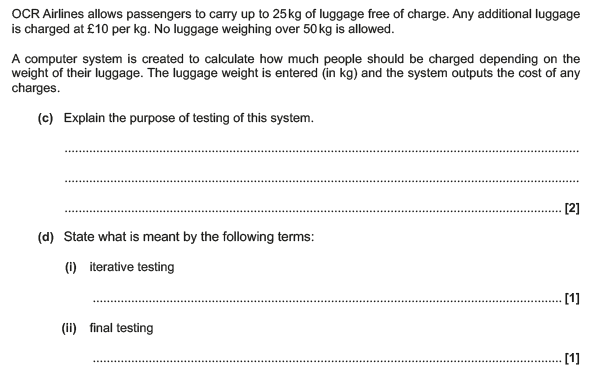 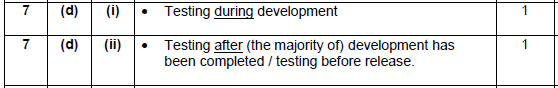 2.3 Testing
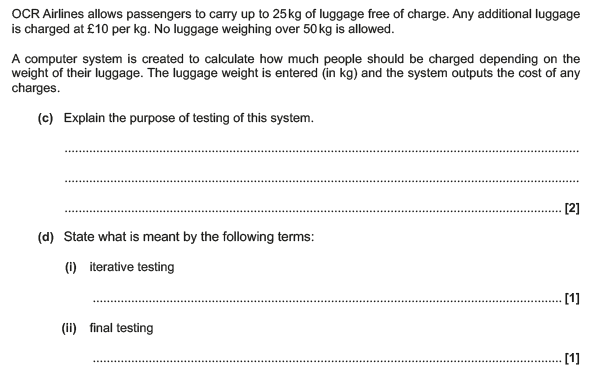 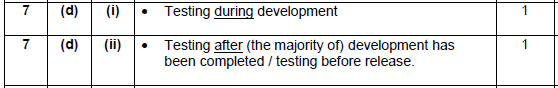 2.3 Testing
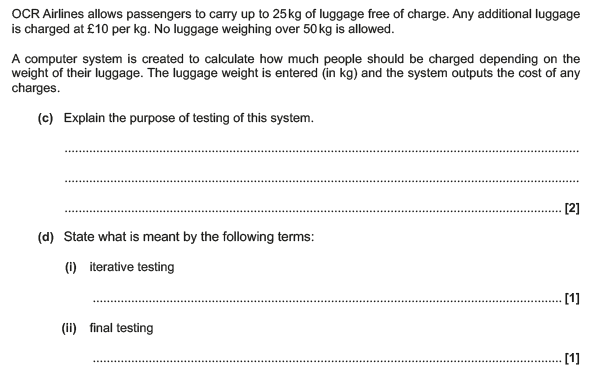 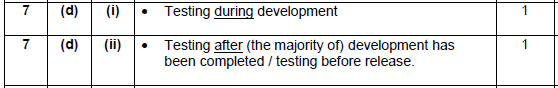 2.3 Error Types
When we create code we can have a range of different errors. 

Do you remember any?
2.3 Error Types
Logical
Syntax
Runtime
2.3 Error Types
What is syntax?



What is meant by a syntax error?
2.3 Error Types
What is syntax?
Syntax are the codes that you need to use to follow the rules of the language. 

What is meant by a syntax error?
2.3 Error Types
What is syntax?
Syntax are the codes that you need to use to follow the rules of the language. 

What is meant by a syntax error?
A syntax error is when you break these rules.
2.3 Error Types
Syntax
Logical
Runtime
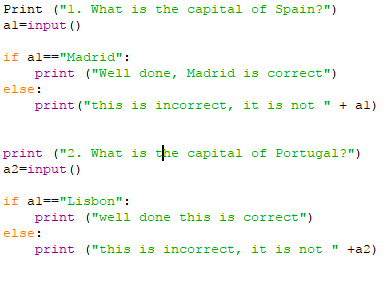 2.3 Error Types
Syntax
Logical
Runtime
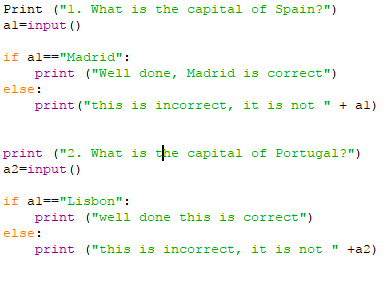 2.3 Error Types
Syntax
Logical
Runtime
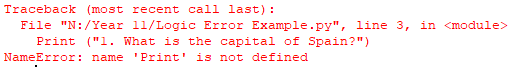 2.3 Error Types
Syntax
Logical
Runtime
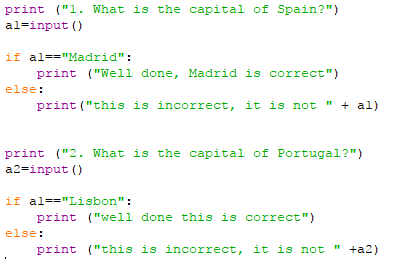 2.3 Error Types
Syntax
Logical
Runtime
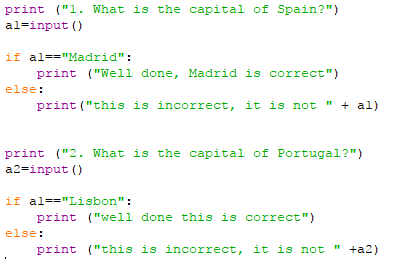 2.3 Error Types
Syntax
Logical
Runtime
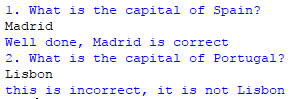 2.3 Error Types
Logical error – not an error with the code, so the program will run. 

The hardest to detect. 

An error with how the programmer has written the code. 

Programmer error
2.3 Error Types
Logical error – not an error with the code, so the program will run. 

The hardest to detect. 

An error with how the programmer has written the code. 

Programmer error.
2.3 Error Types
Vehicles = [car, bus, bike]
Print vehicle([2])
We want to print out Bus. 

What is the error here?
2.3 Error Types
Vehicles = [car, bus, bike]
Print vehicle([2])
This prints out “bike”.
2.3 Error Types
Vehicles = [car, bus, bike]
Print vehicle([2])
This prints out “bike”.
2.3 Error Types
Vehicles = [car, bus, bike]
Print vehicle([1])
This prints out “bike”.
2.3 Error Types
State a key difference between a logical and a syntax error.
2.3 Error Types
State a key difference between a logical and a syntax error.
Programmer / Identified
2.3 Error Types
Syntax
Logical
Runtime
A run time error occurs only once the program is complete and executed on the computer. 

Why might this happen?
2.3 Error Types
Syntax
Logical
Runtime
Because…
Not enough hardware (e.g. not enough memory to run the program)

Computer trying to complete code it cannot complete (infinite loop)
2.3 Error Types
Syntax
Logical
Runtime
Because…
Not enough hardware (e.g. not enough memory to run the program)

Computer trying to complete code it cannot complete (infinite loop)
2.3 Error Types
Syntax
Logical
Runtime
Because…
Not enough hardware (e.g. not enough memory to run the program)

Computer trying to complete code it cannot complete (infinite loop)
2.3 Error Types
Syntax
Logical
Runtime
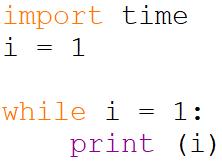 2.3 Error Types
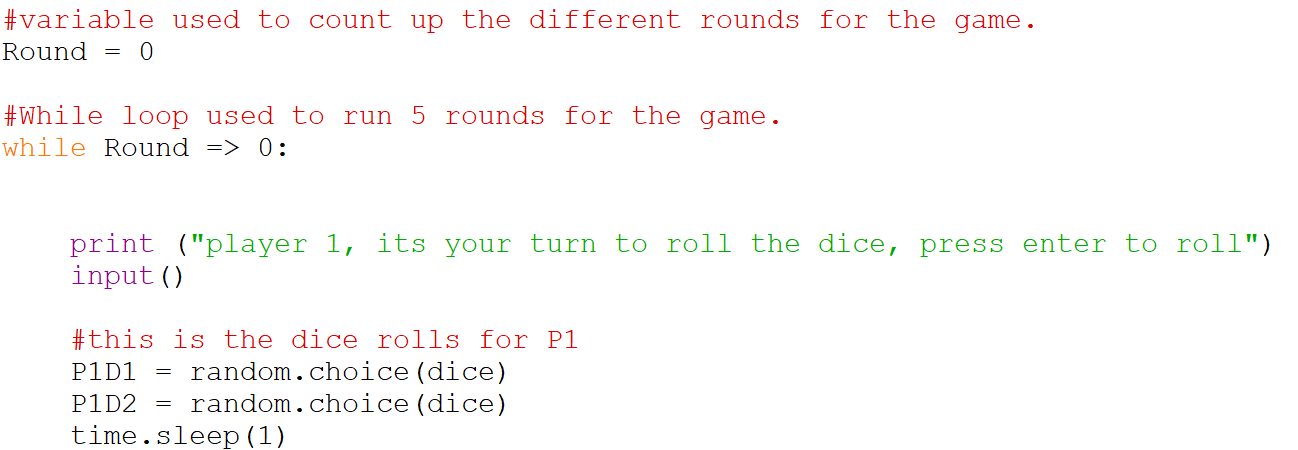 Syntax
Logical
Runtime
2.3 Error Types
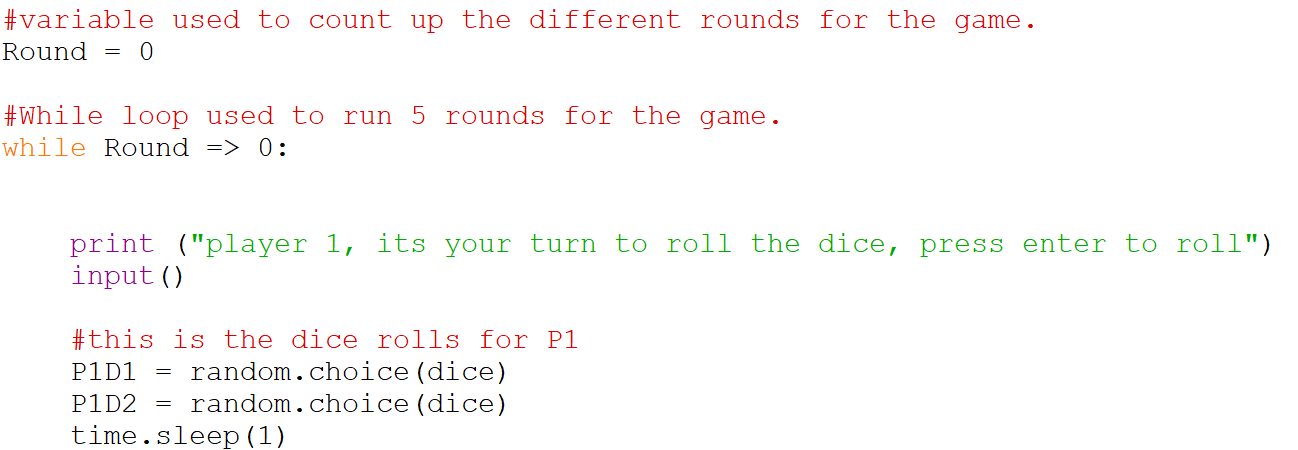 Syntax
Logical
Runtime
2.3 Error Types
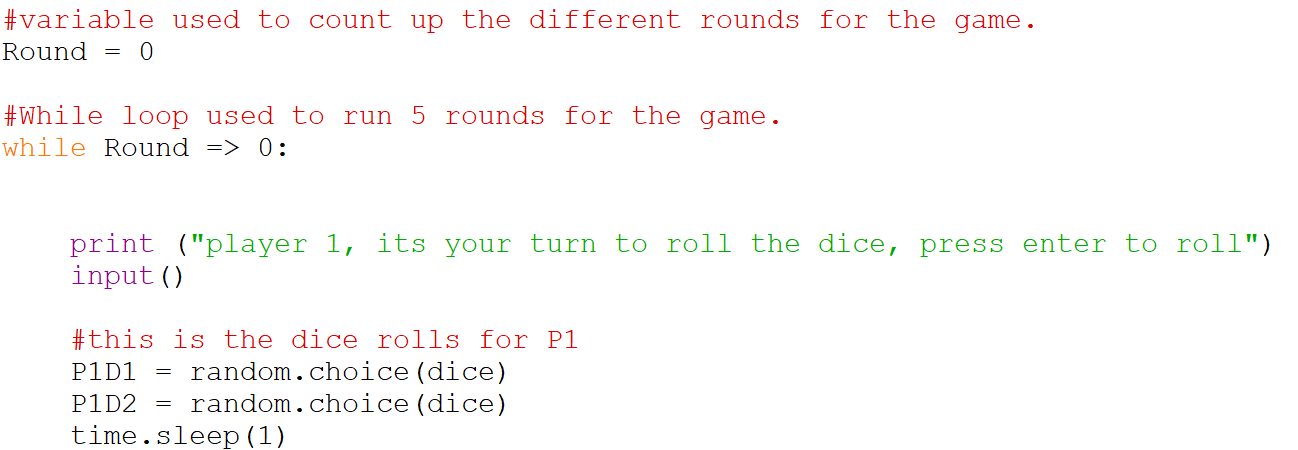 Syntax
Logical
Runtime
2.3 Error Types
Joan has ran her program and it has informed her that she has a syntax error. Explain what a syntax error is. 						[2]
2.3 Error Types
Explain the difference between a logical error and a runtime error. 											[2]